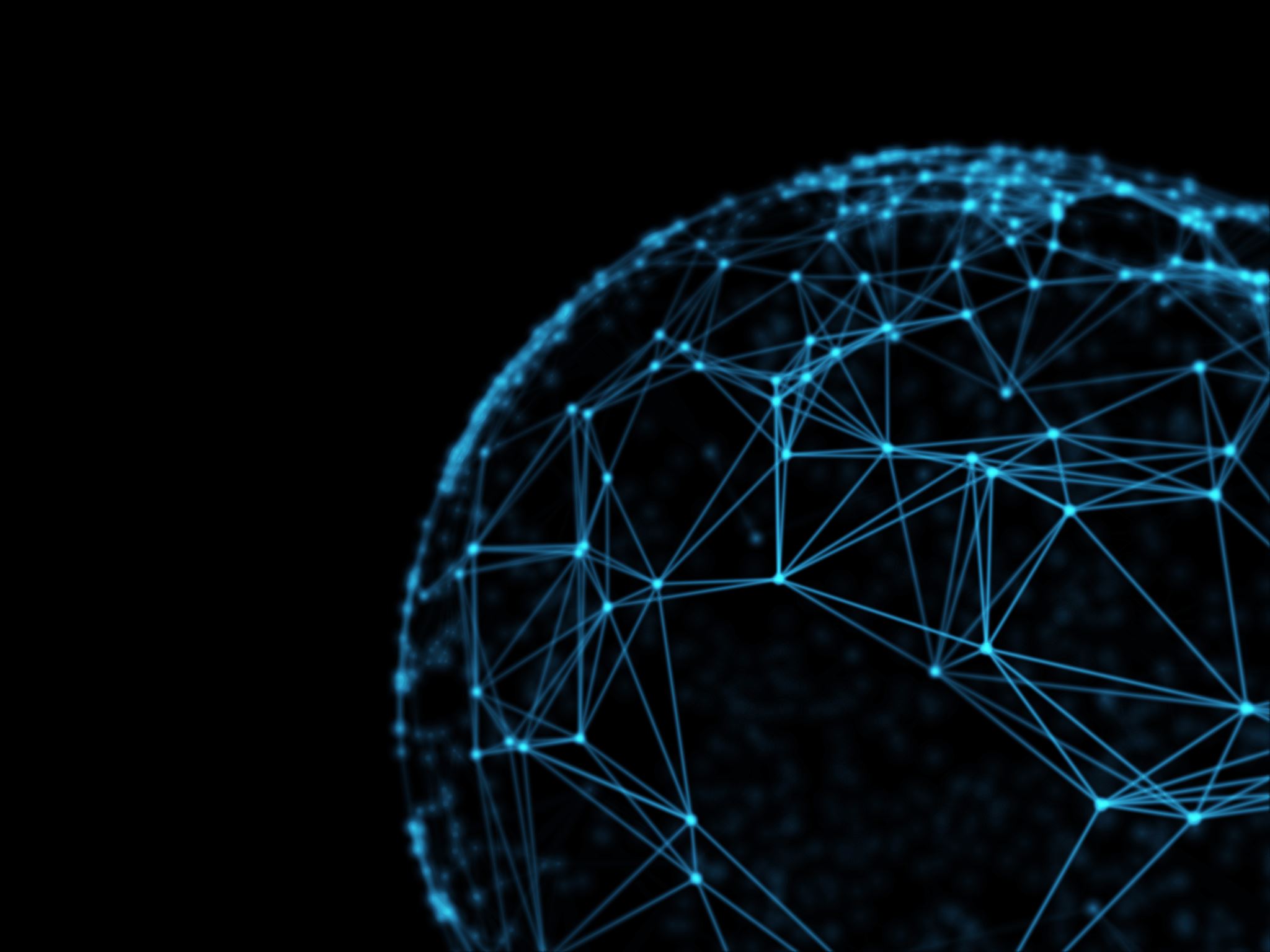 Verso l’armonizzazione internazionale: la riforma accrual
Mariano D’Amore
Professore di Economia aziendale nell’Universita’ Parthenope di Napoli
Presidente dello Standard Setter Board
La contabilità accrualnella prassi internazionale
Cassa vs. accrual: diverse logiche di rilevazione contabile e di imputazione all’esercizio degli effetti delle operazioni di gestione
Applicabili tanto alla contabilità budgetaria/autorizzatoria che alla contabilità per la rendicontazione (budgetary accounting vs. financial accounting)
Accrual da «to accrue» = maturare
Le operazioni di gestione vengono rilevate quando maturano gli effetti economici 	⍯	quando si verifica l’incasso/pagamento di denaro
Per accrual accounting si intende generalmente un sistema contabile a base accrual orientato alla rendicontazione patrimoniale, finanziaria ed economica delle AP
Gli IPSAS
Standard contabili internazionali per il settore pubblico statuiti dall’IPSASB
per la rendicontazione per finalità informative generali (General Purpose Financial Reporting) delle AP
(non si occupano della redazione/gestione del bilancio di previsione!)
a base accrual
funzionali a una rappresentazione «completa» del patrimonio di una AP e delle relative variazioni (full accrual)
fondati sul modello contabile «patrimonialista»
Le riforme accrual nell’esperienza internazionale
Riguardano tipicamente la contablità per la rendicontazione e il bilancio-rendiconto (financial statements)
Diversi approcci all’adozione degli IPSAS
Direttamente utilizzati (es. Romania)
Recepiti in standard nazionali con limitate modifiche (es. Portogallo)
Utilizzati come (una delle) fonti per l’elaborazione di standard nazionali (es. Francia)
Solo eventualmente e in un  «momento successivo» investono il bilancio di previsione (budget)
Diverse modalità di «convivenza» tra contabilità budgetaria (non necessariamente accrual) e contabilità per la rendicontazione (accrual)
Verso l’accrual:la posizione dei paesi EU (2023)
La Direttiva 2011/85/UE(requisiti per i quadri di bilancio degli Stati membri)
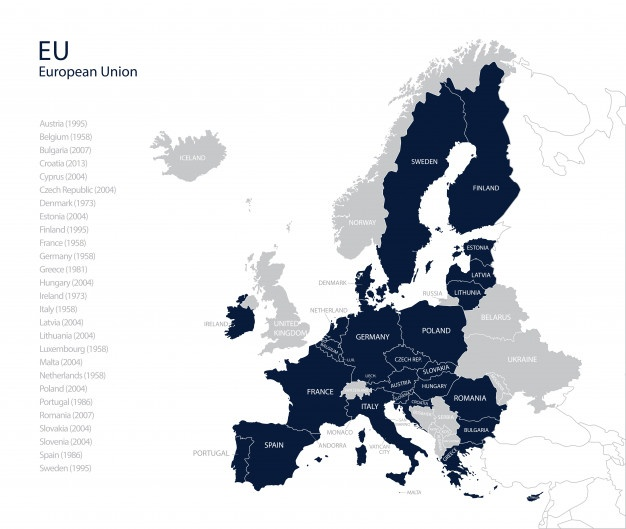 «…gli Stati membri si dotano di sistemi di contabilità pubblica che coprono in modo completo e uniforme tutti i sottosettori […] e contengono le informazioni necessarie per generare dati fondati sul principio di competenza (accrual) al fine di predisporre i dati basati sulle norme SEC 95»
Art.3
«La Commissione, entro il 31 dicembre 2012, valuta l’adeguatezza dei principi contabili internazionali applicabili al settore pubblico per gli Stati membri»
Art.16
La Direttiva 2011/85/UE come emendata dalla Direttiva 2024/1265/UE
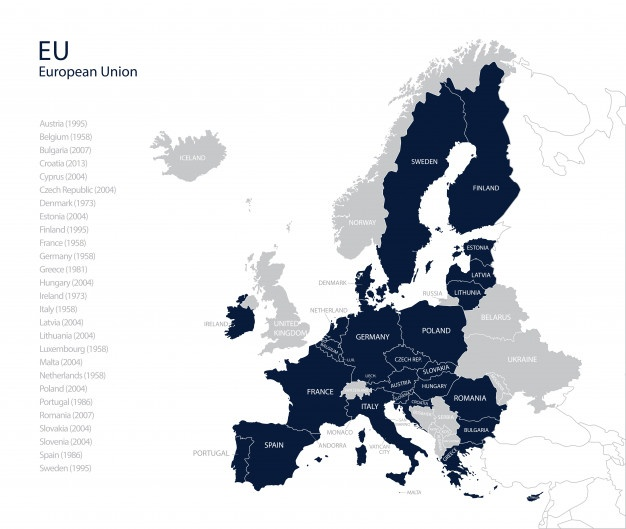 «…gli Stati membri si dotano di sistemi di contabilità pubblica che coprono in modo completo e uniforme tutti i sottosettori […] e che contengono le informazioni necessarie per generare dati fondati sul principio di competenza (accrual) al fine di predisporre i dati basati sul sistema europeo dei conti nazionali e regionali»
Art.3
Art.16
«Entro il 31 dicembre 2025, e successivamente ogni cinque anni, la Commissione presenta una relazione in merito alla situazione:
a) della contabilità pubblica dell'amministrazione pubblica nell'Unione, tenendo conto dei progressi compiuti dopo la sua valutazione nel 2013 dell'adeguatezza per gli Stati membri dei principi contabili internazionali applicabili al settore pubblico»
Il percorso italiano
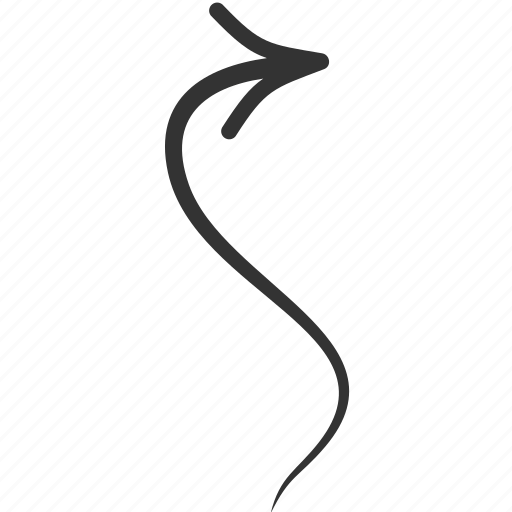 2009
L. 196/2009 - Legge di contabilità e finanza pubblica (COEP ai fini conoscitivi)
DLgs 118/2011: introduzione della contabilità COEP (basata sulla matrice di transizione)
2011
Gruppo di lavoro RGS accrual (esperti esterni: Accademici e Professionisti)
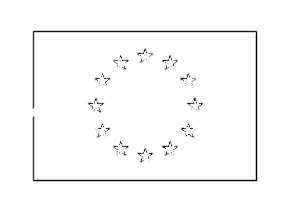 EC SRSS Project I “Design of the accrual IPSAS/EPSAS based accounting reform in the Italian public administration”
Eurostat Project “Design a chart of accounts for the EPSAS/IPSAS based accrual accounting”
E&Y - Overview and comparison of public accounting and auditing practices in the 27 EU Member States (19/12/2012)
PwC - Collection of information related to the potential impact of implementing accrual accounting in the public sector and technical analysis of the suitability of individual IPSAS standards (1/8/2014)
2014
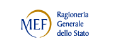 EC SRSS Project II “Support for the implementation of the accrual IPSAS/EPSAS based accounting in the Italian                    public administration”
2016
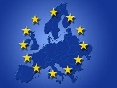 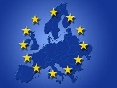 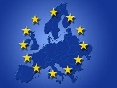 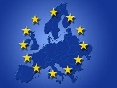 2018
2019
2020
2022
EC TSI Project “Implementation of the accrual accounting reform in the public sector fixed assets area in Italy”
La gap analysis per la Commissione Europea dei sistemi contabili in Italia (2020)
7 ambienti contabili diversi
legislazione frammentata 
diversi PdC
principi in continuo mutamento 
(in alcuni comparti) COEP derivata dalla COFI
IT: troppi applicativi
La riforma accrual (determina RGS 2020):un sistema unico di contabilità economico-patrimoniale
da applicarsi in tutte le AP
un unico quadro concettuale, un unico set di standard contabili e un unico piano dei conti
basato sugli IPSAS e gli elaborandi EPSAS (standard accrual)
funzionale alla rendicontazione dei risultati delle AP (Rendicontazione economica / patrimoniale / finanziaria per finalità informative generali)
unica Struttura di Governance che guida il processo di riforma e le attività necessarie alla sua realizzazione
OUTPUT
30/06/2024
30/06/2026
31/03/2026
La Riforma 1.15 del PNRR (2021): milestone e target
Approvazione del Quadro Concettuale, degli Standard contabili accrual (ITAS) e del Piano dei Conti multidimensionale
1 QC + 18 ITAS + PdC
19 LINEE GUIDA + 
19 CORSI ON-LINE
AAPP formate per la transizione al nuovo sistema contabile accrual
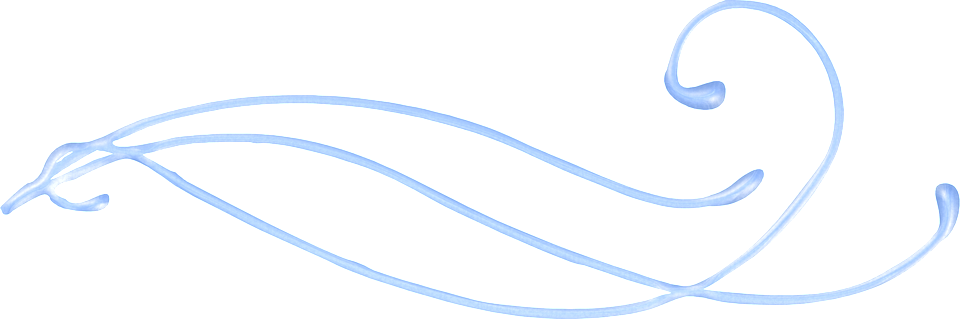 Applicazione “pilota” della Riforma in un numero di AAPP che rappresenti almeno il 90% della spesa pubblica primaria
Intervento normativo sulla introduzione della Riforma
ELABORAZIONE SCHEMI DI BILANCIO (ESERCIZIO 2025)
Gli ITAS
Cosa cambia con gli ITAS (per gli enti locali)
Composizione e schemi del bilancio di esercizio e del bilancio consolidato
Nuovi criteri di rilevazione iniziale e valutazione successiva delle attività e delle passività
Iscrizione in bilancio di alcune attività e passività precedentemente non rilevate
Nuovi criteri di rilevazione e imputazione dei ricavi/proventi e dei costi/oneri
Rilevanza dell’informazione integrativa
La vera sfida per il ragioniere pubblico (e non solo) è…
la valutazione e adeguata rappresentazione del patrimonio pubblico
Sistema contabile accrual:quali benefici?
F.do cassa
Oggetto di rilevazione e capacità predittiva 
dei sistemi contabili
Risultato di amministrazione
Patrimonio netto
Full accrual
Grado di accrual
Modified Accrual
Competenza finanziaria
Cassa
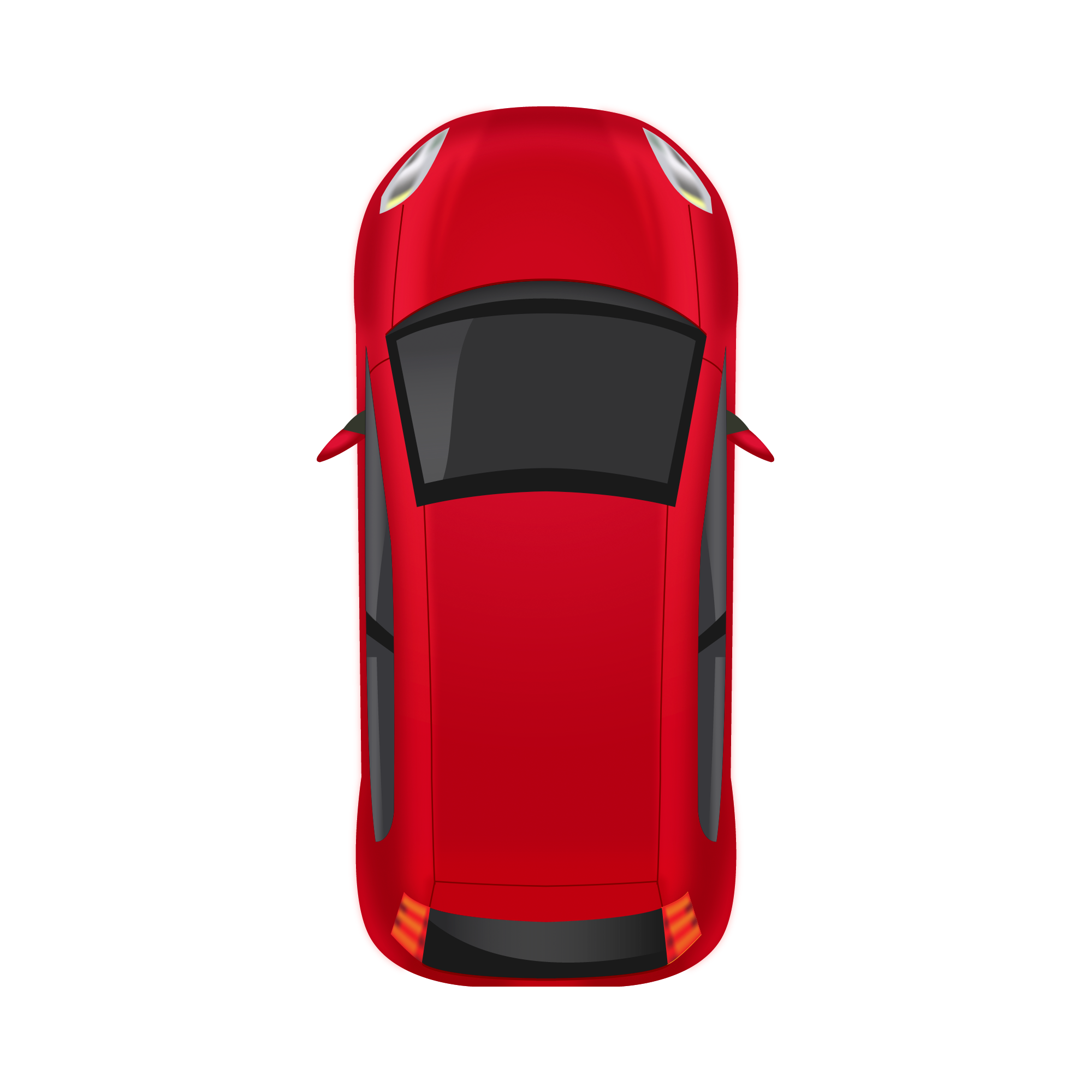 Accrual vs. Cash: più informazione ma…
Produrre l’informazione contabile è più complesso e costoso
L’informazione contabile è inevitabilmente il risultato dell’esercizio di discrezionalità tecnica, quindi più soggettiva 
L’informazione contabile è più difficile da comprendere per gli utilizzatori
La qualità dell’informazione contabile per gli utilizzatori dipende dalle regole tecniche applicate alla sua produzione (standard contabili)
Statuire standard contabili accrual è un esercizio lungo, complesso e costoso
I sistemi contabili sono strumenti  per produrre informazioniI benefici di un sistema contabile dipendono da come le informazioni sono utilizzate
La domanda che abbiamo di fronte è…
Come utilizzare le informazioni prodotte dal sistema contabile a base ITAS?
nel sistema dei controlli nelle/sulle AAPP
per l’assunzione delle decisioni pubbliche
per l’accountability verso i cittadini e gli altri portatori di interessi
…..
Grazie per l’attenzione.
mariano.damore@uniparthenope.it